COMMUNICATION SKILLS | SPEAKING RESPONSIBLY
MY FRIEND IS MAD AT ME
My friend is mad at me for saying things about her. I did say stuff when I was with other friends, but somehow she thinks it was just me and is ignoring me. I’m getting blamed for something that was part of a group conversation! How do I fix this?
C.T., 15, Hawaii
Find a way to tell your friend how sorry you are, even if you have to write a note and stick it in her locker. Even though you weren’t alone, you have to take responsibility for what you said. Don’t expect your other friends to confess to their part in the conversation if they’ve already skated, but do enlist their help to get her to accept your apology. The next time you feel like joining the gossip session about someone you care for, remember this and stop yourself.

Reprinted with permission from React magazine.
© 2022 OVERCOMING OBSTACLES
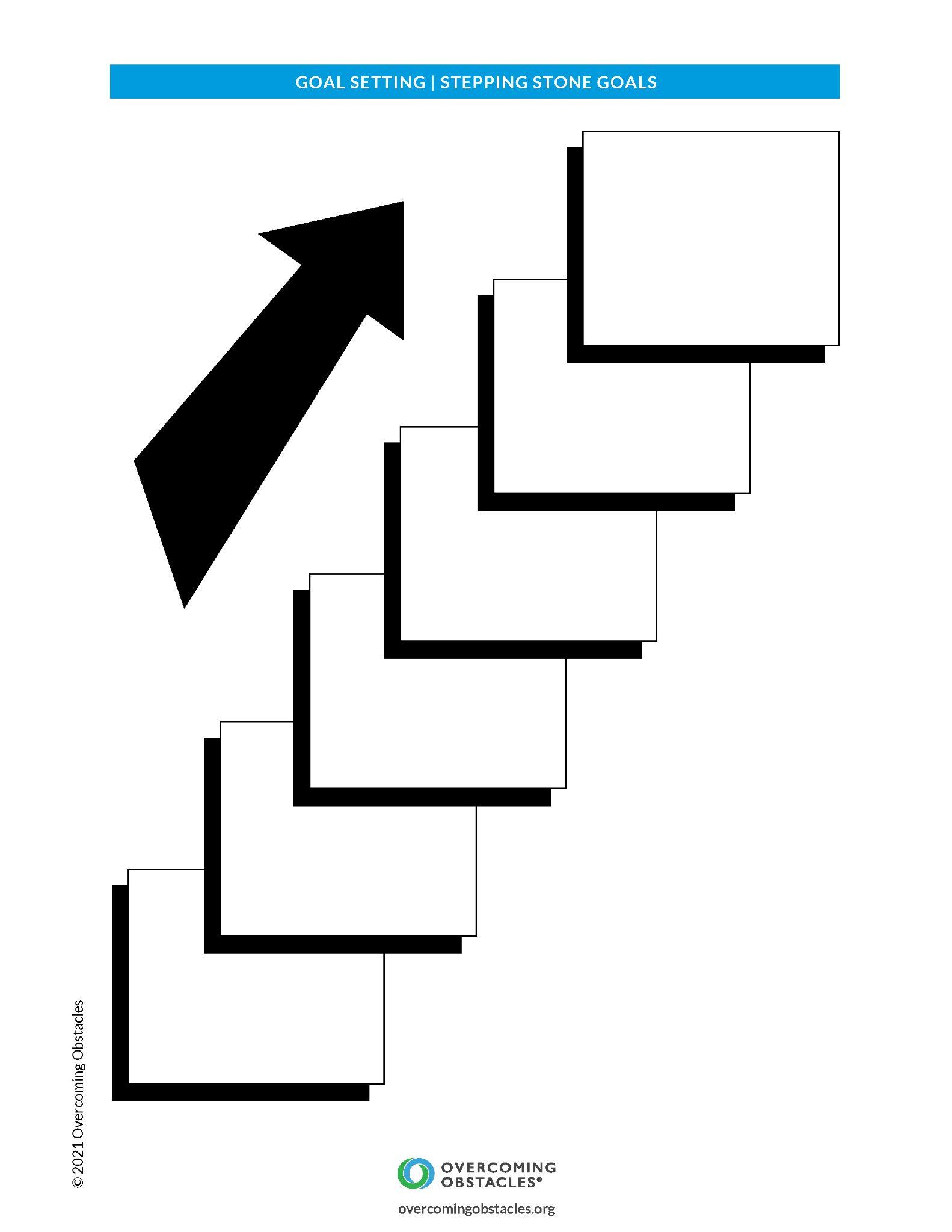